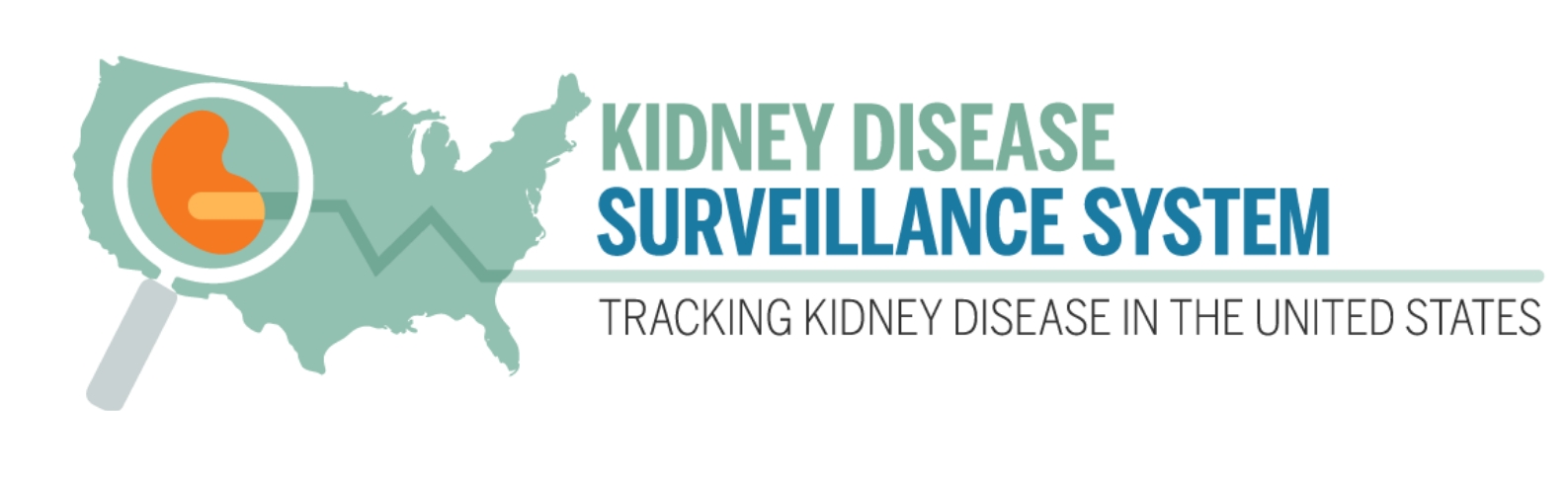 ACEi/ARB use among U.S. Veterans with CKD Stages 3–5
Overall, 42.6% of U.S. Veterans with chronic kidney disease (CKD) stages 3–5 filled at least one prescription for either an angiotensin-converting enzyme inhibitor (ACEi) or an angiotensin receptor blocker (ARB) in 2022, down from 59.5% in 2006. Use of ACEi/ARB medications is greater with age, except for those aged ≥ 70 years. Use of ACEi/ARB is higher among CKD patients with diabetes than those without diabetes (54.7% vs. 30.8% in 2022).

Data Source: NATIONAL VA
https://nccd.cdc.gov/ckd/detail.aspx?Qnum=Q605
ACEi/ARB use among U.S. Veterans with CKD Stages 3–5, Overall
ACEi/ARB use among U.S. Veterans with CKD Stages 3–5, by Age
ACEi/ARB use among U.S. Veterans with CKD Stages 3–5, by Sex
ACEi/ARB use among U.S. Veterans with CKD Stages 3–5, by Race
ACEi/ARB use among U.S. Veterans with CKD Stages 3–5, by Diabetes